Figure 3. The color-coding schemes are identical to those described for the CVLT-C LDF analyses described for Figure 2. ...
Cereb Cortex, Volume 18, Issue 1, January 2008, Pages 136–144, https://doi.org/10.1093/cercor/bhm039
The content of this slide may be subject to copyright: please see the slide notes for details.
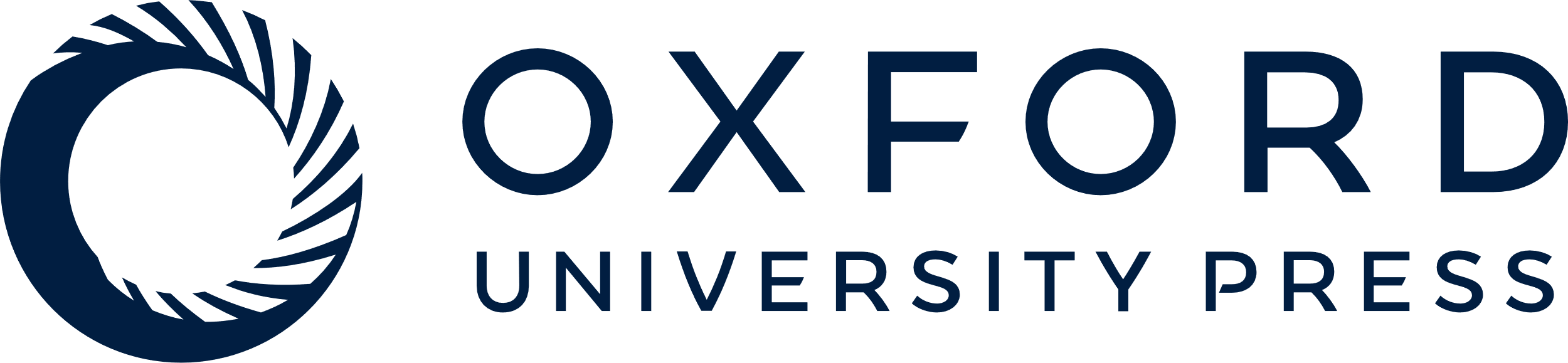 [Speaker Notes: Figure 3. The color-coding schemes are identical to those described for the CVLT-C LDF analyses described for Figure 2. Uncorrected P maps representing the significance of correlations between cortical thickness and test scores for the ROCF copy measure within the control group (A) and the FASD group (B). Statistical P maps of the interaction between group and ROCF copy scores in predicting cortical thickness are shown in (C). Note that as these P values were converted from F ratios in analyses of variance, positive and negative values are not color coded separately.


Unless provided in the caption above, the following copyright applies to the content of this slide: © The Author 2007. Published by Oxford University Press. All rights reserved. For permissions, please e-mail: journals.permissions@oxfordjournals.org]